«Сказка – как средство духовно-нравственного воспитания детей дошкольного возраста»(из опыта работы)
Воспитатель МБДОУ д/с «Сибирячок»
Т.Ю. Яковлева
«Сказка – это зернышко, из        которого прорастает     эмоциональная оценка ребенка жизненных явлений.»
В.А. Сухомлинский
Наши любимые сказки
Когда мы были малышами
Очень интересная книга
Мы в средней группе
Наши рисунки из любимых сказок
Сказка «Морозко»
Консультации для родителей
Наши книжки
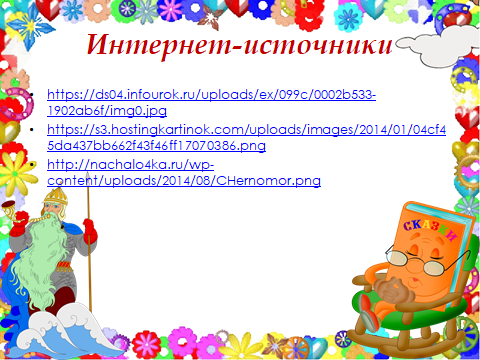 СПАСИБО ЗА ВНИМАНИЕ!!!!